স্বাগতম
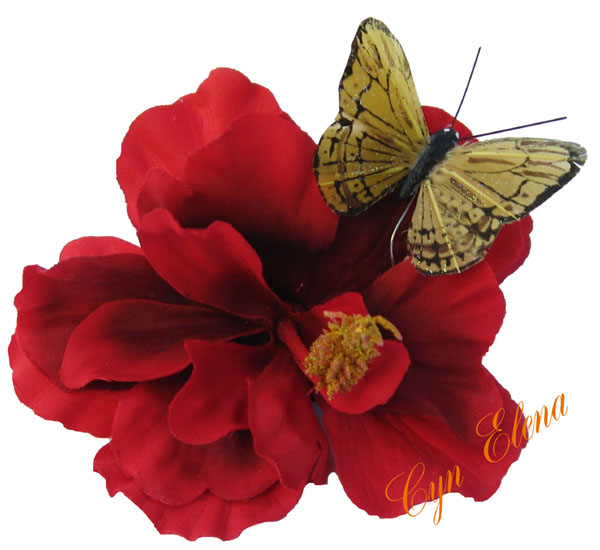 কাজী মোঃ নুরুল ইসলামসহকারী মৌলভী  চাঁন্দুল আদর্শ বালিকা দাখিল মাদ্রাসাচৌদ্দগ্রাম, কুমিল্লাআই ডি নং- ২২, ব্যাচ-১৮তম(১৮-০৩-২০১৩—৩০-০৩-২০১৩) মোবাইলঃ ০১৮১৭৫১৩২৪৯ ই-মেইলঃnurul8654@gmail.com
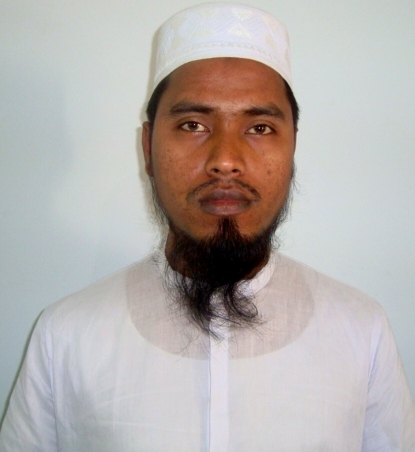 শ্রেণি: সপ্তমবিষয়- ইসলাম ধর্মঅধ্যায়ঃ ৫মসময়ঃ ৪০মিনিট 28/03/2o13
নিচের চিত্রগুলো লক্ষ্য কর
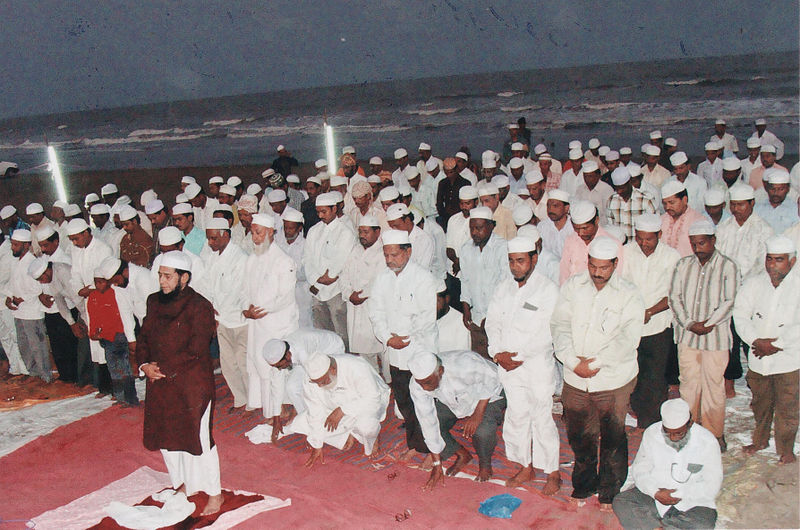 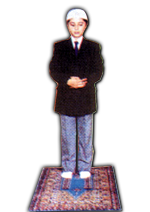 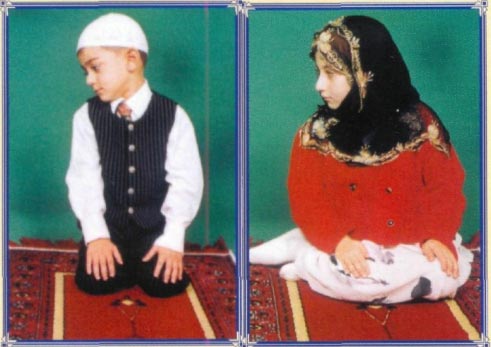 সালাত(নামাজ)
আচরণিক উদ্দেশ্যএই পাঠ শেষে শিক্ষার্থীরা-  ১।সালাত অর্থ কী তা বলতে পারবে।২।সালাতের সঙ্গা উল্লেখ করতে পারবে।৩।সালাতের  ফরজগুলো চিহ্নিত করতে পারবে।৫।সালাতের ওয়াজিব গুলো সনাক্ত করতে পারবে।
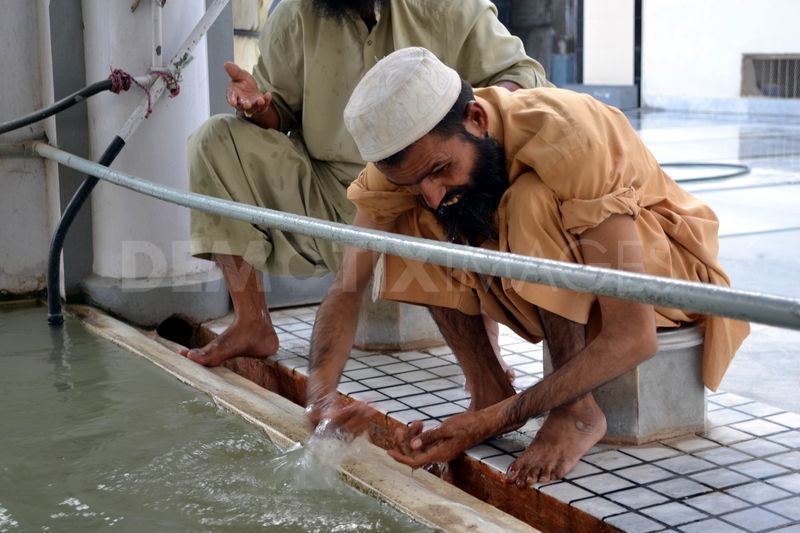 পবিত্রতা অর্জন করা
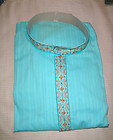 জামা কাপড় পবিত্র হওয়া
জায়গা পবিত্র হওয়া
একক কাজসময়ঃ২মিনিটনামাজের আরকান গুলো লিখ?
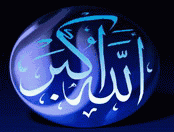 আল্লাহু আকবার বলে সালাত শুরু করা
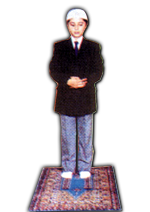 দাঁড়িয়ে সালাত পড়া
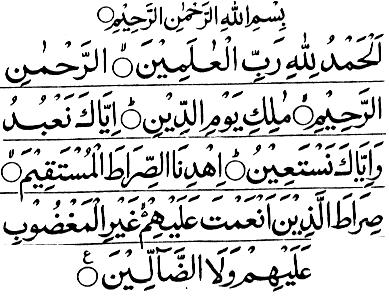 কেরাত পড়া
জোড়ায় কাজসময়ঃ৫মিনিটনামাজের আহকামগুলো লিখ।
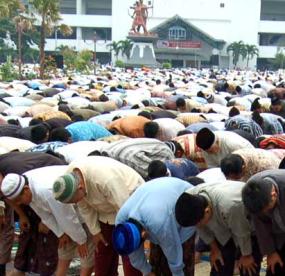 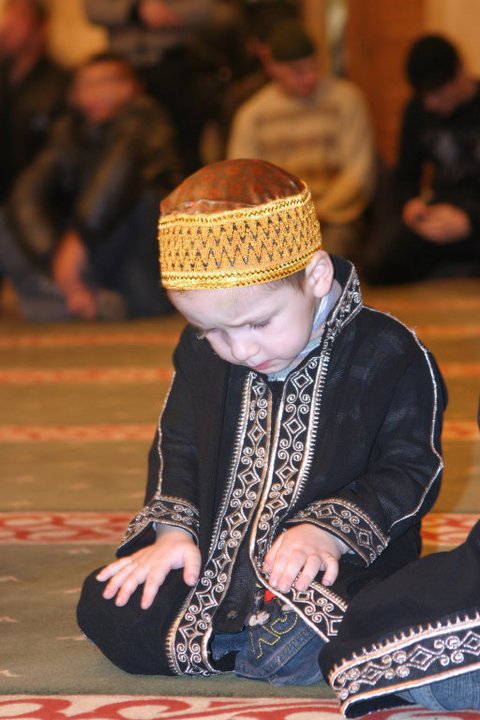 দলগত কাজসময়ঃ5মিনিটনামাজে আরকান আহকাম গুলো লিখ?
মূল্যায়ন 


সালাত অর্থ কী?
 সালাতের ভেতরে ফরজ কয়টি ? 
 সালাতের বাহিরে ফরজ কয়টি ?
সালাতের ওয়াজিবগুলো বল।
বাড়ির কাজ      সালাত মানুষকে পাপকাজ থেকে বিরত রাখে-কথাটি ব্যাখ্যা কর।
ধন্যবাদ
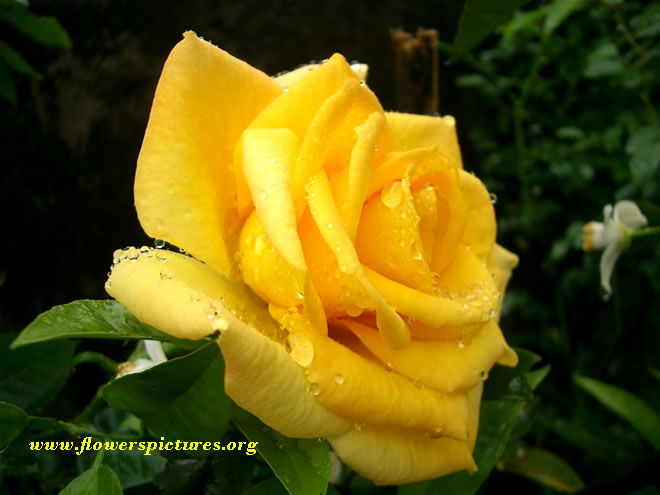